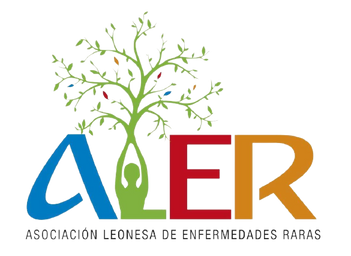 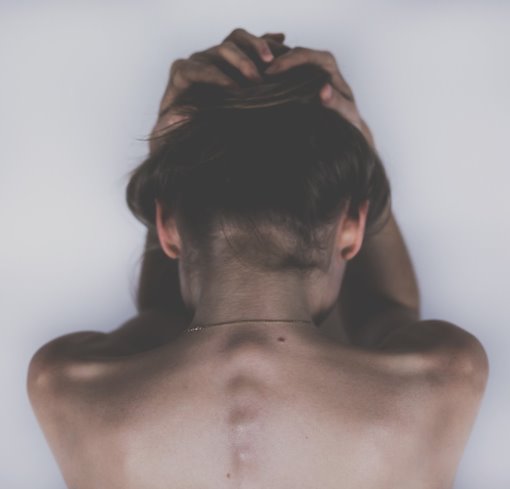 SIRINGOMIELIA
Conoce la enfermedad
Es un trastorno raro que causa la formación de un  quiste en la médula espinal.​
​
Con el transcurso del tiempo, el quiste, llamado  syrinx, se hace más grande y largo, destruyendo de ese modo parte de la médula espinal.​
​
Por lo general, la siringomielia es el resultado de  una anomalía en el cráneo denominada  malformación de Chiari.
¿QUÉ ES?
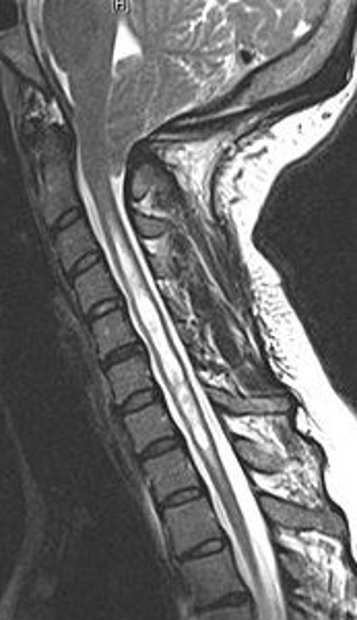 Por la aparición de un quiste, que se llena de líquido. El quiste es debido a defectos congénitos, tumores de la médula espinal o traumatismo en la médula espinal.
¿POR QUÉ SURGE?
Habitualmente, el quiste lleno de líquido comienza en la zona del cuello. Se expande lentamente, ejerciendo presión sobre la médula espinal y causando un daño en la misma, de forma lenta.​
La aparición de la siringomielia por lo general es entre los 25 y 40 años. Los hombres se ven más afectados que las mujeres.
Dolor de cabeza.
Escoliosis (en niños).
Pérdida de masa muscular (desgaste, atrofia), con frecuencia en los brazos y las manos.
SÍNTOMAS
Pérdida de los reflejos en las extremidades superiores.
Aumento de los reflejos en las extremidades inferiores.
Espasmos y rigidez en los músculos de la pierna o la mano y el brazo.
Pérdida de la función muscular y de la capacidad para usar los brazos o piernas.
Entumecimiento que disminuye la sensibilidad al dolor o la temperatura; reduce la capacidad para  sentir que la piel es tocada: ocurre en el cuello, los hombros, la parte superior de los brazos y el  tronco con una distribución similar a una capa; y empeora lentamente con el tiempo.
Dolor que baja por los brazos, el cuello o hacia la parte media de la espalda o las piernas.
Debilidad (disminución de la fuerza muscular) en los brazos o las piernas.
Quemadura o lesión indolora en la mano.
Dificultad para caminar o niños caminando de puntillas.
Movimientos incontrolables de los ojos (nistagmo).
Afección que afecta los nervios de los ojos y cara (síndrome de Horner).
Examen Físico.

RM de la cabeza y la columna vertebral.

TC de la columna con mielografía (se puede hacer cuando no es  posible hacer la RM).
Pruebas y éxamenes
No existe un tratamiento efectivo conocido. Los objetivos  del tratamiento son detener el daño a la médula espinal para que no empeore y mejorar su funcionamiento. El  tratamiento farmacológico por sí solo no ayuda a reducir el dolor.
La cirugía para aliviar la presión en la médula espinal puede ser necesaria. La fisioterapia y la terapia ocupacional se pueden necesitar para mejorar la función muscular.
TRATAMIENTO
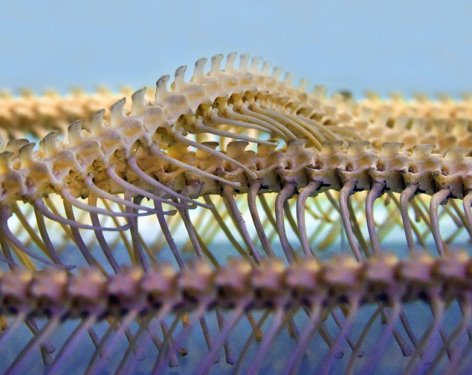 Se puede necesitar una derivación ventriculoperitoneal o una derivación siringo-subaracnoidea. Este es un  procedimiento en el cual se introduce un catéter (sonda  delgada y flexible) para drenar el líquido acumulado.
Sin tratamiento la afección puede llevar a:​

Pérdida de la función neurológica.
Discapacidad permanente.
POSIBLES COMPLICACIONES
La cirugía puede provocar:
Infección.​
Otras complicaciones de la cirugía.
Casos clínicos públicos.​

        Escritos de diferentes hospitales   sobre estas patologías, como por  ejemplo, el Hospital San Juan de Dios de Barcelona, entre otros.

        Orphanet​.

        Otros recursos online públicos.
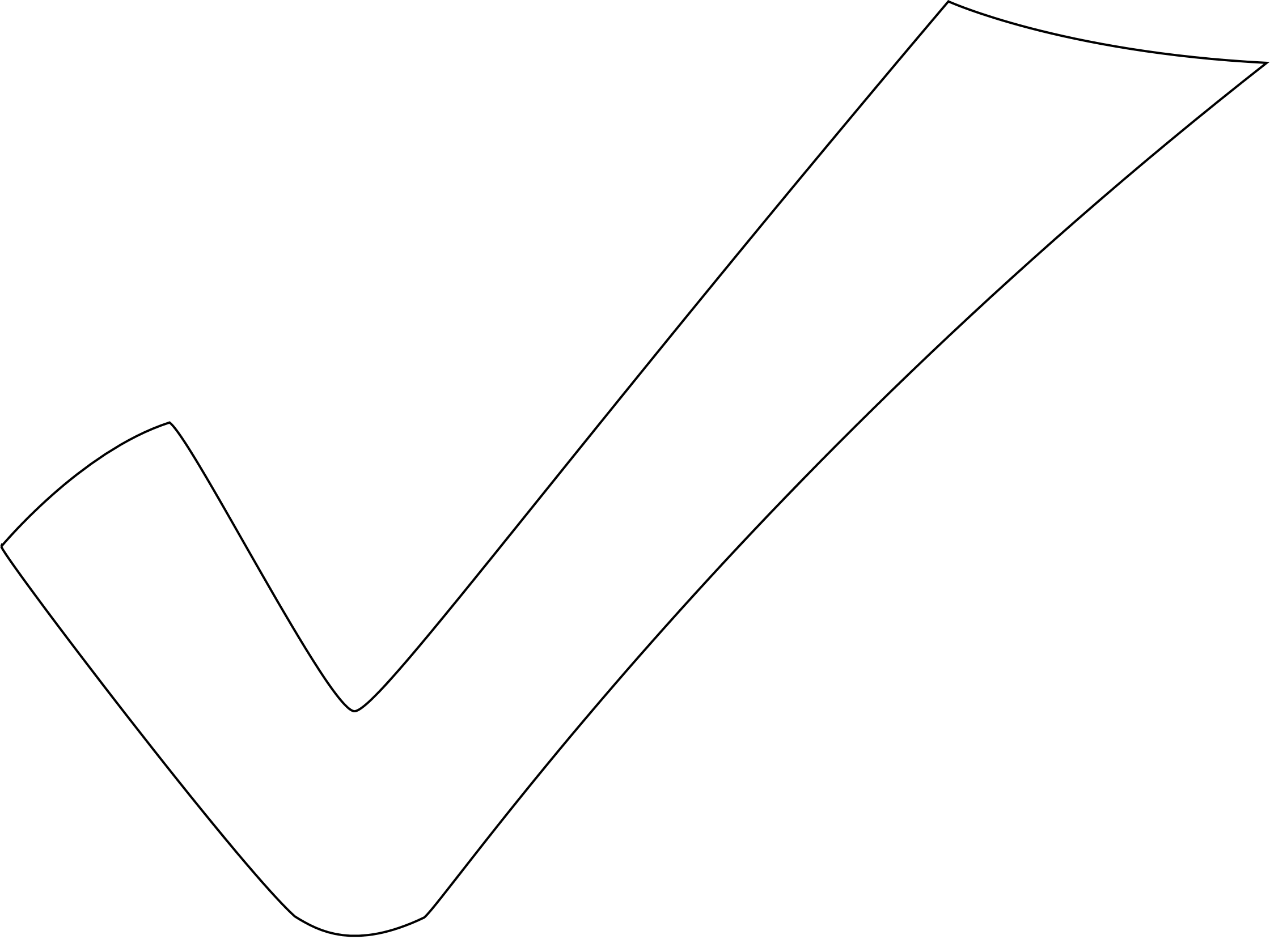 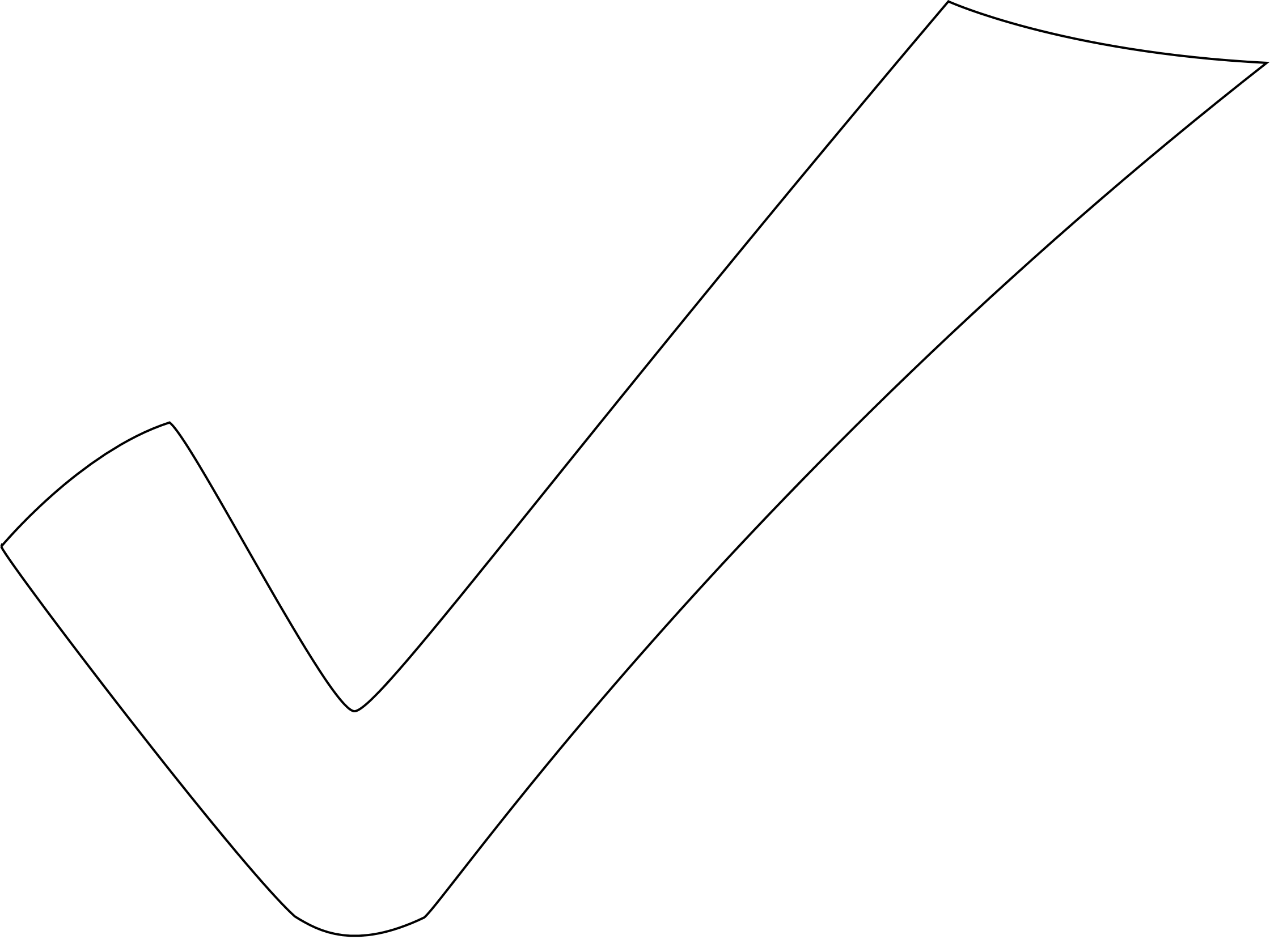 Fuentes consultadas
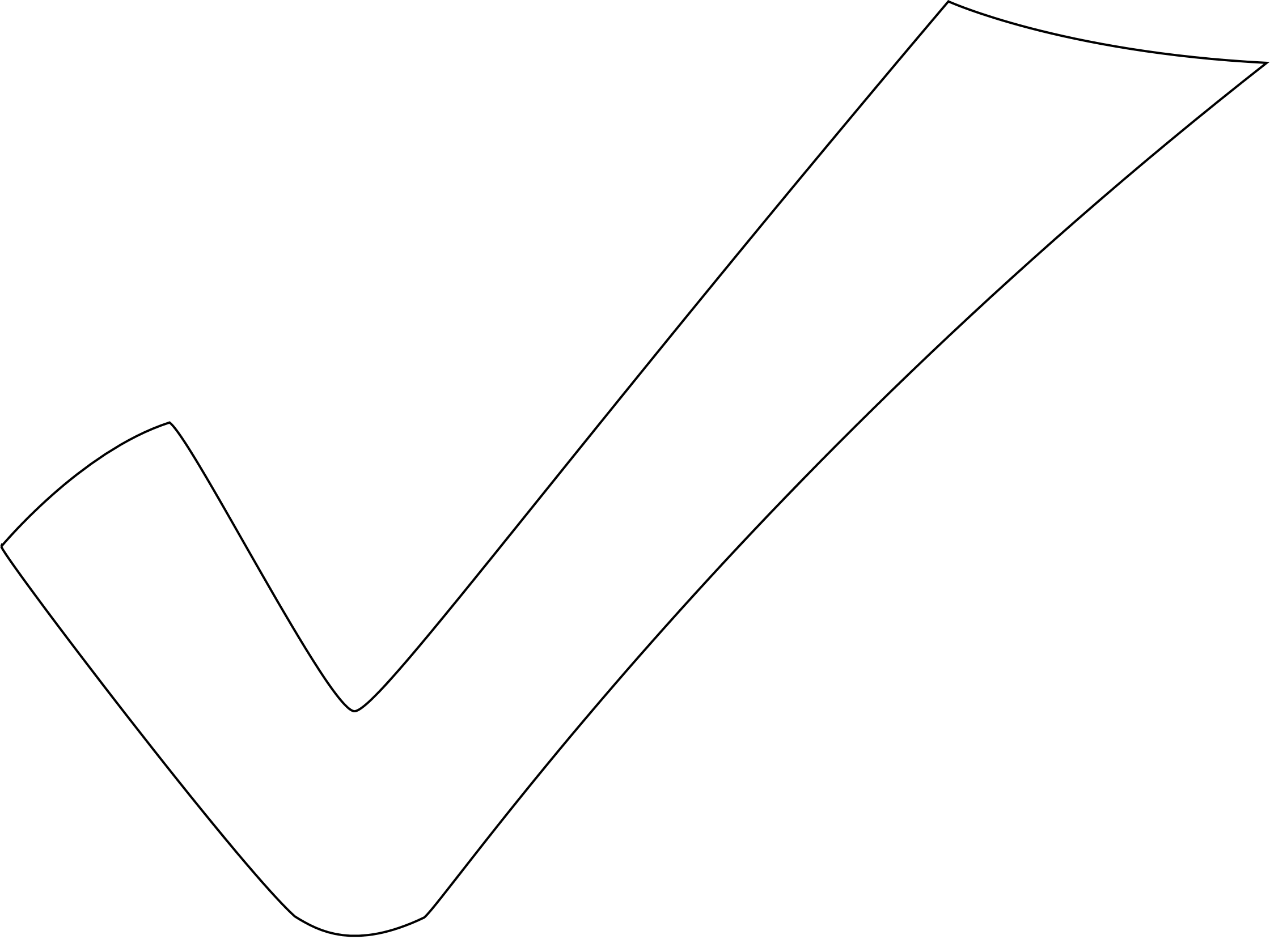 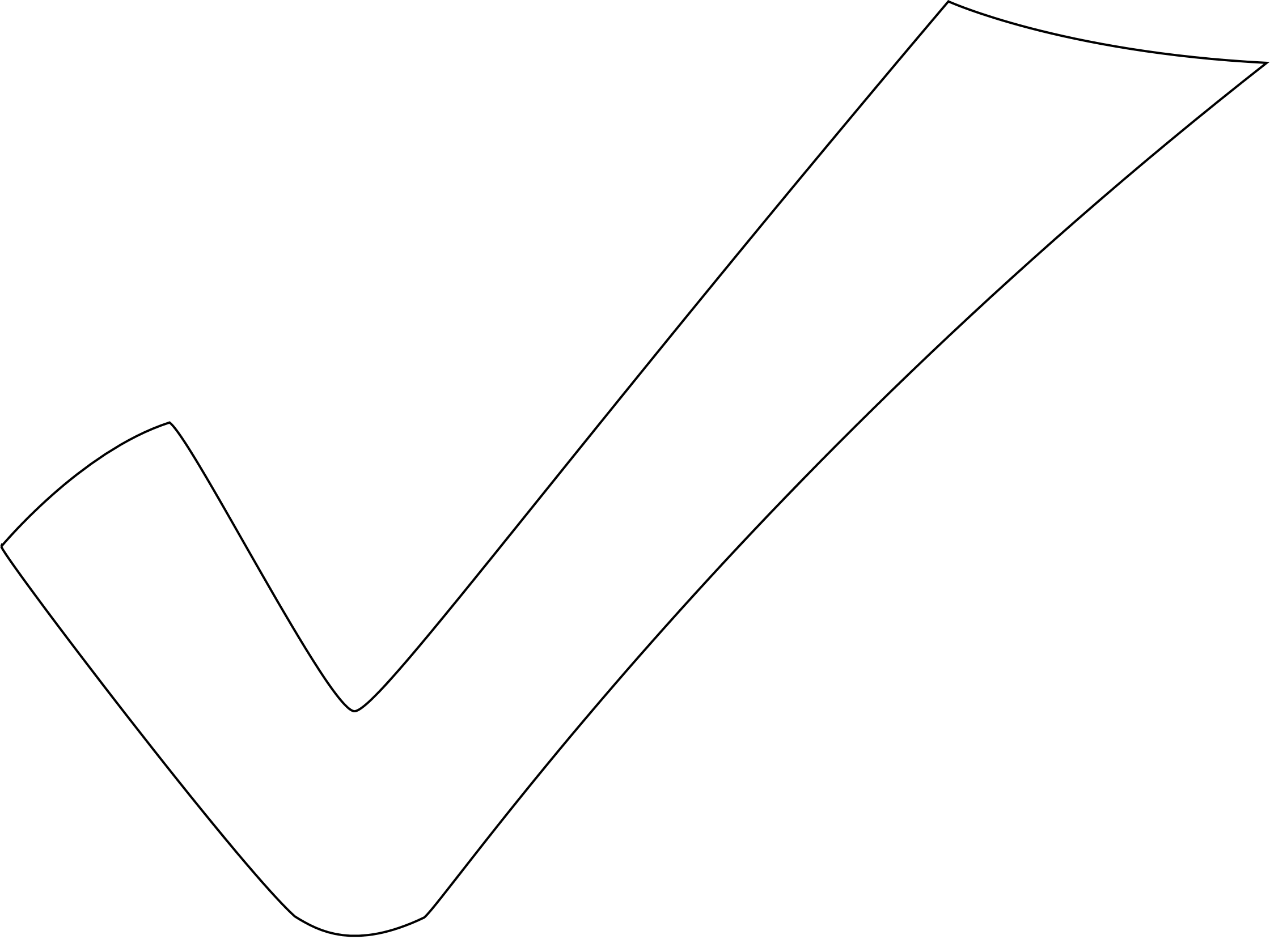 Investigación​.
Ayuda de las administraciones​.
Concienciación y conocimiento​.
Visibilidad​.
Comprensión y apoyo social​.
Inclusión.
Y… mucho cariño y respeto.
NECESITAMOS…​
¡GRACIAS!
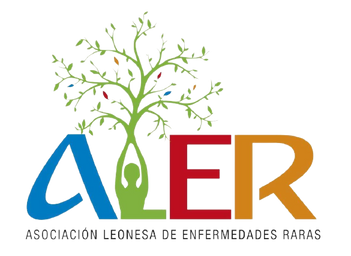 Conócenos y síguenos en nuestras redes sociales (Instagram, Facebook y Twitter).​
​
Contacta con nosotros a través del e-mail: asociacionaler@gmail.com​
​
Estamos en Avenida Fernández Ladreda, nº12, 24005 LEÓN